Dév. d’application interactive III
Recherche de chemin
Plan de leçon
Recherche de chemin (pathfinding)
Définition et principes
Algorithme A*
Recherche de chemin
Consiste en la recherche du chemin le plus court entre deux points (nœuds)
Un problème de l’intelligence artificielle
Utile entre autres dans les domaines suivant
Jeux vidéo
Planification
Routing (Ex : Spanning tree protocol)
Recherche de solution
Robotique
Recherche de chemin
Algorithmes coûteux
Complexité augmente avec les obstacles
Obstacles peuvent être
Immobiles : Arbres, lacs, bureau
Mobiles : Voitures, personnes, ennemis
Infranchissable : Murs, trous
Franchissable : Boue, sable, lacs
Temps réel ou différé
Recherche de chemin
Algorithmes déterministes : On connaît les distances intermédiaires
Algorithme de Dijkstra
Algorithme A*
Near optimal hierarchical pathfinding
Algorithmes probabilistes : On ne connaît pas les paramètres
Processus de décision markovien
Chaînes de Markov
Recherche de chemin
Algorithme de Dijsktra
Plus coûteux
Utilisé dans le domaine du réseautage pour trouver le chemin le plus optimal
Open shortest path first
Minimum spanning tree
Ressources vidéo
Computerphile
Recherche de chemin
Algorithme A*
Plus rapide selon certaines conditions
+ Obstacles = moins rapides
Utilisé dans le domaine du jeu
Ne retourne pas nécessairement le chemin optimal
Bon compromis entre le chemin optimal et la rapidité
Algorithme A*
L’algorithme A* (prononcé : A-star)est l’algorithme le plus fréquemment utilisé dans les jeux
Ce sera cet algo que l’on verra dans les prochaines diapos
Algorithme A* : Termes
G : Distance parcourue du nœud de départ au nœud actuel
H : Heuristique soit l’estimation de la distance entre le nœud actuel et le nœud final
F : Distance à parcourir entre le départ et la fin si l’on passe par ce nœud 
F = G + H
Algorithme A* : Termes
File d’attente prioritaire (open list) : Liste de nœuds qui sont à considérer lors de la recherche du chemin
Liste de nœuds vérifiés (closed list) : Liste de nœuds qui ont été vérifiés
Permet de s’assurer que l’on ne considère pas un nœud plus d’une fois
Parent : Référence au nœud parent du nœud actuel soit le nœud qui a ajouté le nœud actuel dans la open list
[Speaker Notes: Open list = File d’attente]
Algorithme A*
Le principe est le suivant
Vider la file d’attente et la liste des nœuds vérifiés
Remettre à zéro les valeurs F
Initialiser la valeur G pour tous les nœuds à la valeur maximale du type (ex : Integer.max)
Initialiser la valeur H pour tous les nœuds
Mettre la valeur G du nœud de départ à 0
Mettre la valeur F du nœud de départ à la distance entre le départ et la fin soit le H
G = 0 donc F = 0 + H
Ajouter le nœud de départ à la « open list »
Algorithme A*
Tant que la « open list » contient des nœuds
Trouver dans la « open list » le nœud qui a la plus petite valeur F et l’assigner comme nœud actif
Algorithme A*
Si le nœud actif est le nœud final, on a trouvé le chemin
Retourner le chemin final
Fin de l’algorithme
Retirer le nœud actif de la « open list »
Ajouter le nœud actif dans la « closed list »
Algorithme A*
Pour chaque voisin du nœud actif
Si le voisin est dans la « closed list »
Passer au suivant
Raison : Le voisin a déjà été évalué
S’assurer que le voisin est marchable
Calculer une valeur G'
G du nœud actif + le coût de déplacement vers le voisin
Algorithme A*
Si le voisin n’est pas dans la « open list »
Ajouter le voisin dans la « open list »
Sinon si voisin.G' >= voisin.G
Passer au voisin suivant, car le chemin ne sera pas meilleur
Note : Le voisin a déjà un G s’il est dans la OL
Fin si
Voisin.parent  nœud actif
Voisin.G  G' 
Voisin Suivant (diapo précédente)
Algorithme A*
Fin tant que (PS : Retourner au début)
Retourner une erreur, car on n’a pas trouvé de chemin
Source de l’algorithme
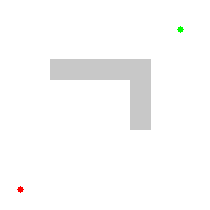 Exemple
Source : http://youtu.be/uvIIzj11ayM
Exemple
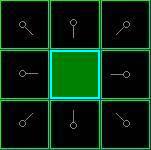 A
B
Exemple
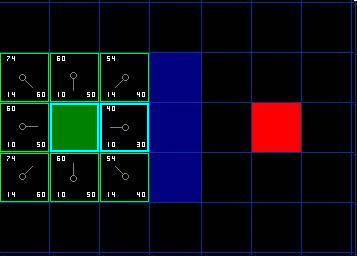 Exemple
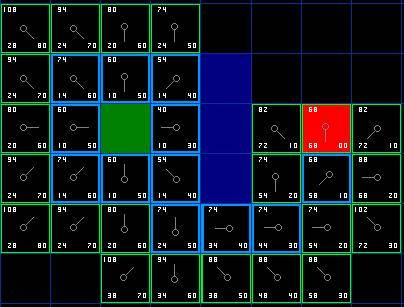 Exemple
Exercices
À l’aide du projet PathFinding, ajoutez le code nécessaire pour trouver le chemin le plus court entre 2 tuiles
Complétez le code pour les TODO
Modifiez le code pour que les tuiles de début et de fin soit aléatoires
function A*(start,goal)
    closedset := the empty set    // The set of nodes already evaluated.
    openset := {start}    // The set of tentative nodes to be evaluated, initially containing the start node
    came_from := the empty map    // The map of navigated nodes.
 
    g_score[start] := 0    // Cost from start along best known path.
    // Estimated total cost from start to goal through y.
    f_score[start] := g_score[start] + heuristic_cost_estimate(start, goal)
 
    while openset is not empty
        current := the node in openset having the lowest f_score[] value
        if current = goal
            return reconstruct_path(came_from, goal)
 
        remove current from openset
        add current to closedset
        for each neighbor in neighbor_nodes(current)
            if neighbor in closedset
                continue
            tentative_g_score := g_score[current] + dist_between(current,neighbor)
 
            if neighbor not in openset or tentative_g_score < g_score[neighbor] 
                came_from[neighbor] := current
                g_score[neighbor] := tentative_g_score
                f_score[neighbor] := g_score[neighbor] + heuristic_cost_estimate(neighbor, goal)
                if neighbor not in openset
                    add neighbor to openset
 
    return failure
function reconstruct_path(came_from,current)
    total_path := [current]
    while current in came_from:
        current := came_from[current]
        total_path.append(current)
    return total_path
Références
Vidéo
http://www.youtube.com/watch?feature=player_embedded&v=uvIIzj11ayM#!
Recherche de chemin
A* pathfinding for beginners
http://aigamedev.com/open/tutorials/clearance-based-pathfinding/
A* dans un RTS